Jačanje analize i upravljanja fiskalnim rizicima
Odjel za fiskalne posloveMMF

Prezentacija za plenarnu sjednicu PEMPAL-ova BCOP-a 
Biškek, 12. travnja 2017.
I. Pregled prezentacije
Zašto su fiskalni rizici važni

Značajke fiskalnih rizika

Razumijevanje fiskalnih rizika

Upravljanje fiskalnim rizicima
I. Izvori fiskalnih rizika
Definicija: Mogućnost da fiskalni krajnji rezultati ne odgovaraju očekivanjima (projekcije proračuna)
Rizici proizlaze iz:
makroekonomskih šokova (Opći fiskalni rizici)
nastanka potencijalnih obveza (Posebni fiskalni rizici)
Eksplicitne potencijalne obveze (npr. pozivanje na jamstvo/garancije, pravna potraživanja)
Implicitne potencijalne obveze (npr. bankarska kriza)
Institucionalni nedostaci koji ograničavaju učinkovitost upravljanja fiskalnim rizicima
I. Izvori fiskalnih rizika
Izvori neočekivanog povećanja duga opće države
(postotak BDP-a, 2007. – 2010.)
Problemi koji su nastali pojavom krize
Neprijavljeni deficiti
Javna poduzeća i JPP-ovi
Nepodmirene dospjele obveze
Makorekonomski rizici
Potencijalne obveze
Stimulans/konsolidacija
4
[Speaker Notes: Iz kratkog pregleda svjetske krize 2009. vidljivo je da fiskalni rizici mogu biti veliki i mogu nastati iz raznih izvora:

Omjer duga 10 zemalja koje su se suočile s najtežom krizom u tom je razdoblju u prosjeku narastao za 26 % BDP-a.

Dug je narastao zbog višestrukih čimbenika:  neprijavljenog deficita, kvazifiskalnih aktivnosti državnih poduzeća i JPP-ova koje nisu prethodno utvrđene, nepodmirenih obveza, smanjenog prihoda i kristalizacije potencijalnih obveza financijskog sektora.

Važno je istaknuti da su značajni propusti u fiskalnoj transparentnosti nastali tijekom krize.

Države nisu bile dobro upoznate sa svojim fiskalnim položajem te su podcijenile svoju izloženost fiskalnom riziku.]
I. Fiskalni troškovi ostvarenja potencijalnih obveza
Raspodjela bruto fiskalnih troškova ostvarenja potencijalnih obveza (% BDP-a)
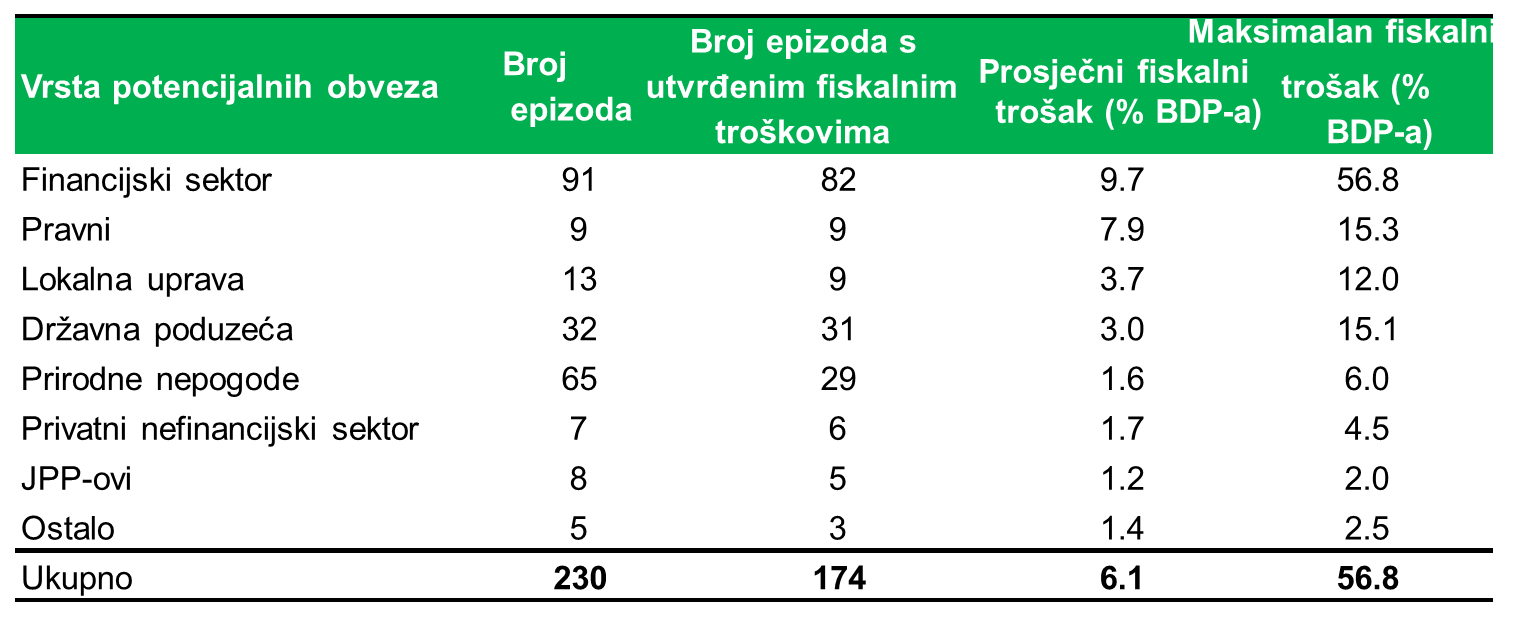 230 epizoda, 174 epizoda/slučajeva s utvrđenim fiskalnim troškom 
Prosječni fiskalni trošak 6,1 % BDP-a
5
Izvor: izračuni osoblja MMF-a
[Speaker Notes: U Odjelu fiskalnih poslova upravo smo dovršili posao u pogledu fiskalnih troškova ostvarenja potencijalnih obveza.

Analizirali smo 230 epizoda od 1990. Od tih 230 epizoda, 91 je uključivala financijski sektor, 65 prirodne katastrofe i 32 državna poduzeća.

Mogli smo utvrditi ukupne fiskalne troškove u 174 od 230 utvrđenih epizoda. 

 U prosjeku su tijekom vremena ti fiskalni troškovi ostvarenja potencijalnih obveza narasli na 6 % BDP-a. 

U tablici je prikazano i to da je najviši fiskalni trošak iznosio gotovo 57 % BDP-a (Indonezija); to se pripisivalo krizi koja je obuhvatila financijski sektor.]
II. Značajke fiskalnog rizikaFiskalni rizici su veliki (i iznenađujuće učestali)
Veličina i vjerojatnost fiskalnih šokova prema vrsti
Izvor: Bova et al. (2016.)
4
[Speaker Notes: Kako bi se dobio bolji uvid u čimbenike koji su poremetili fiskalnu politiku, u MMF-u smo proveli dosad najobuhvatnije istraživanje fiskalnih rizika. Istraživanje je istražilo izvore šokova za državni dug u 80 zemalja između 1990. i 2014. 

To je istraživanje pomoglo istaknuti četiri važne značajke fiskalnog rizika:

Prvo, fiskalni rizici mogu biti vrlo veliki i javljati se iznenađujuće često: 
na primjer, u posljednjih 25 godina 
makroekonomski šokovi bili su i najučestaliji (nastajali su svakih 12 godina) i drugi najskuplji (imali su prosječan trošak od više od 9 % BDP-a); 
financijske krize bile su najskuplje (10 % BDP-a u prosjeku) i druge najučestalije s pojavljivanjem svake 24 godine;
u smislu troškova i vjerojatnosti slijede pravna potraživanja, lokalne uprave i državna poduzeća. 
JPP-ovi su se pokazali kao iznimno mali izvor rizika za javne financije – iako možda zato što su tek bili u začetku.]
II. Značajke fiskalnog rizikaFiskalni rizici najviše se odnose na negativne aspekte
Pogreške u projekcijama duga opće države u Y+3
(2000. – 2013. prosjek u % BDP-a, stvarna projekcija)
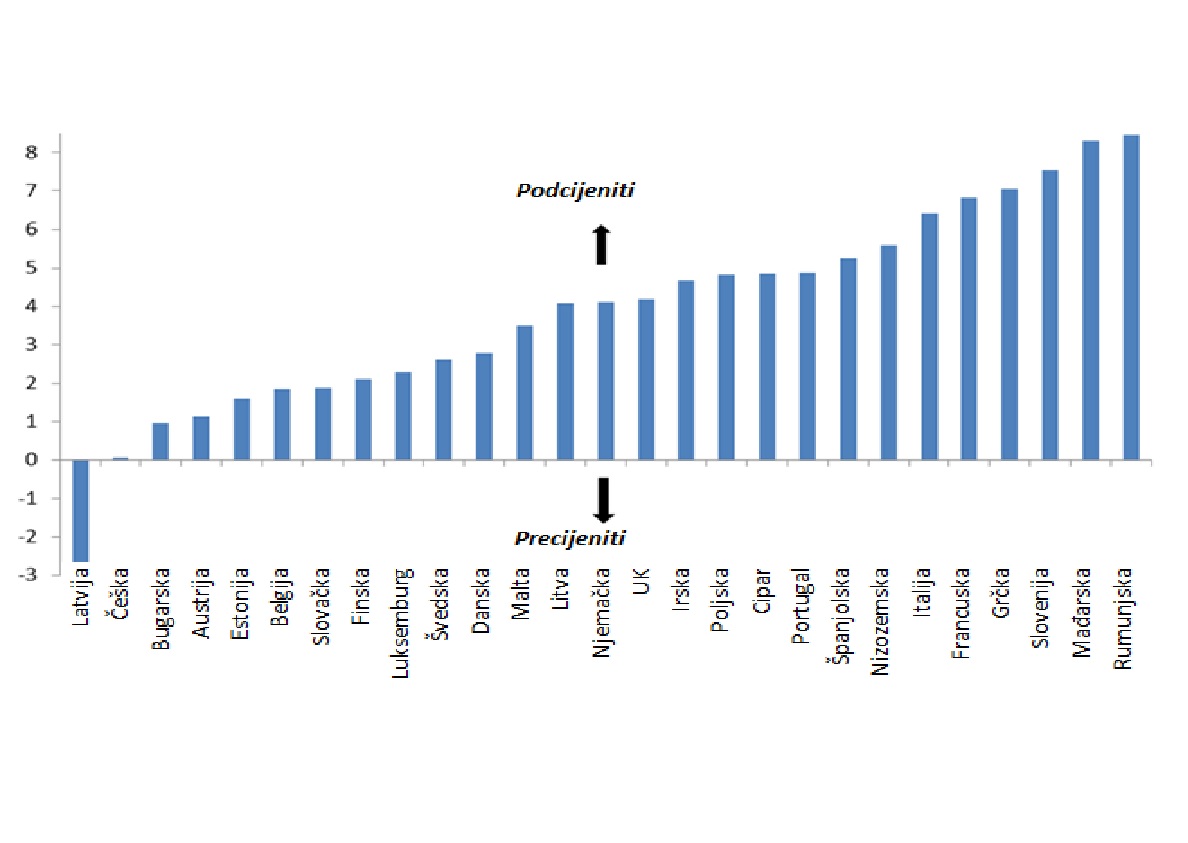 Izvor: Europska komisija
4
[Speaker Notes: Drugo, fiskalni rizici često se odnose na negativne aspekte. Iako fiskalni šokovi zaista nastaju, države su sklonije iščekivati upravo njih i uključivati ih u svoje projekcije nego negativne šokove, čime ravnoteža rizika naginje prema negativnim aspektima, što u raspodjeli šokova u pogledu državnog duga projicira negativnu krivulju

Prethodni grafikon prikazuje dosadašnje iskustvo europskih zemalja u projiciranju razine njihova duga tijekom razdoblja od tri godine u prošlom desetljeću. Na njemu je prikazano da sve zemlje osim jedne (Latvije) podcjenjuju svoju zaduženost i to u prosjeku od 4 % BDP-a.]
II. Značajke fiskalnog rizikaFiskalni rizici vrlo su povezani
Potencijalne obveze povezane su sa šokovima BDP-a i međusobno jedna s drugom...
BDP i ostvarenja potencijalih obveza
Ostvarenje potencijalnih obveza vs. povećanje duga
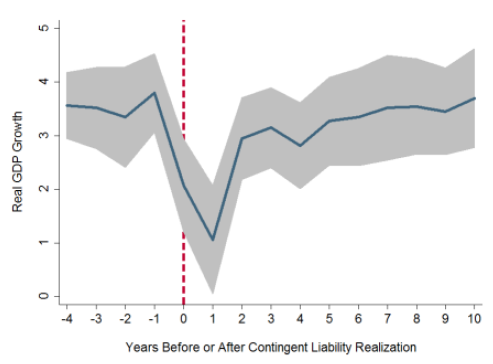 Izvor: Bova, E., M. Ruiz-Arranz, F. Toscani, i H. E. Ture, 2016, „The Fiscal Costs of Contingent Liabilities: A
New Dataset,” (Fiskalni troškovi potencijalnih obveza: nova baza podataka) radni dokument MMF-a 16/14 (Washington: Međunarodni monetarni fond).
5
[Speaker Notes: Konačno, fiskalni troškovi vrlo su povezani. Analiza MMF-a pokazuje da ostvarenje potencijalnih obveza obično nastaje tijekom razdoblja krize te se obveze često međusobno povezuju jedne s drugima – prosječni izravni trošak određenog ostvarenja potencijalne obveze iznosi 6 % BDP-a, ali prosječno povećanje omjera duga u odnosu na BDP za vrijeme tipičnog događaja iznosi mnogo većih 15 % BDP-a. U tome se odražava činjenica da makroekonomska pogoršanja obično potiču pojavu drugih šokova. 

S desne strane grafikona prikazano je da nakon dvije godine od ostvarenja potencijalnih obveza BDP naglo pada te se vraća na staro.]
III. Razumijevanje fiskalnog rizikaKodeks fiskalne transparentnosti
2. Ublažiti
3. Predvidjeti
4. Rasporediti
Rizik
1. Utvrditi i prebrojiti
preostalo
Potencijalne
 obveze
Neizravni alati
Financijske
 rezerve
Izravne kontrole
Troškovi
Instrumenti za prijenos rizika
(propisi i troškovi)
Prebrojiti izloženost
 potencijalnim obvezama
Povećati kapacitet banaka za
apsorpciju gubitka (standardi adekvatnosti kapitala)
Makroprudentni alati za smanjenje procikličnosti
Smanjiti zaduživanje u poreznom sustavu
Pratiti financijsku stabilnost i
Tražiti od banaka financiranje
 strukture osiguranja depozita
Mehanizmi rješavanja
Smanjiti utjecaj države
 u bankama
Odrediti
očekivana
 plaćanja
Održavati
 financijske
 rezerve
Planovi za jamstva
 za predfinancijske
 depozite
Pokazatelje rizika
Financijski sektor
Uključiti stres test financijskog
sektora u analizu
održivosti duga
Reosiguranje
Obveznice u slučaju katastrofe
Isplate gornjih granica i iznos
 sudjelovanja osiguranika u 
trošku štete za vladine planove
Ovlašteno osiguranje na 
visokorizičnim područjima
Porezna premija u 
visokorizičnim područjima
Standardi okruženja
Kodovi za izgradnju
Strategije za spremnost na 
katastrofu
Prirodne
Planiranje smanjenja kretanja
u rizičnim područjima
Odrediti
izdane 
troškove
nepogode i
Sustavi za rano upozorenje
Mogućnost
katastrofe
Sredstva za
prirodnu
katastrofu
rizici za okoliš
Makro šok:  
cijene berzanske robe/sirovine
Privatizacija proizvođača
robe
Analiza osjetljivosti, alternativni
scenariji, grafikon vjerojatnosti
Reguliranje tržišta roba
Pretpostavke
razumnih cijena
Instrumenti zaštite od rizika
(opcije, terminska isporuka 
robe)
Fiskalna pravila
temeljena na 
sredstvima
Sredstva za
stabilizaciju
Središnji subjekt za
 davanje ovlaštenja
Ograničenja obveza
Standardni kriteriji izdavanja
Uvjeti pristupa
Sigurna razina duga
Održavanje središnjeg registra 
jamstava i procjena rizika u 
vrijeme izdavanja jamstva i
tijekom njegova trajanja
Djelomična jamstva
Potreban kolateral
Reosigurati ako je moguće
Odrediti
očekivane
novčane
tokove
Naplata naknada povezanih
s rizikom
Predvidjeti 
očekivane
pozive
Jamstva/garancije
Sredstva 
za jamstva
Okvir za raspodjelu rizika
Ograničenja plaćanja
povezana s potražnjom
Osiguranje zadržane rizike
prema ugovoru, gdje je
 moguće
Središnje tijelo za ovlašćivanje
Ministarstvo financija ima
ulogu čuvara
Ograničenja na obvezama
 JPP-ova
Održavanje središnjeg registra 
obveza JPP-ova
Projekti za analizu
osjetljivosti
Odrediti 
očekivane
novčane tokove
Predviđanje
očekivanih 
pozivanja na
jamstva
Analiza troškova i koristi i 
vrijednost novca za čekove
Naplata naknada za
jamstva
Javno privatno
partnerstvo
Sredstva za 
jamstva
Prebrojiti izravnu izloženost
Pratiti financijski učinak
Analiza scenarija ili stres test
Odrediti
očekivane
poticaje i
kvazifiskalne
aktivnosti
Smatrati odbore odgovornima
za učinak
Obveza izvješćivanja
Predviđanje 
troška u
slučaju
restrukturiranja
Smanjiti veličinu sektora
državnih poduzeća
Državna
poduzeća
Izričito nema odredaba
za ispomoć
-
Utvrditi vjerodostojne 
odredbe o ispomoći
Zadržati ovlast za
likvidaciju imovine /
imenovanje upravitelja
Niže razine općeg vladinog/  državnog sektora
Povezati stupanj financijske
autonomije s učinkom
Obveza izvješćivanja
Odrediti očekivanu potporu
Praćenje financijskog učinka
prema referentnim točkama
Fiskalna pravila i ograničenja
u zaduženjima
III. Razumijevanje fiskalnog rizikaMatrica rizika
III. Razumijevanje fiskalnog rizikaObjava rizika ostaje kvalitativna
Potencijalne obveze
Kvantitativna analiza rizika
Kvalitativna analiza rizika
Nema objave
7
Izvor: procjene osoblja MMF-a
[Speaker Notes: Objava potencijalnih obveza još je sporadičnija.  Većina zemalja iznosi samo kvalitativne rasprave potencijalnih rizika u svojim projekcijama u proračunskim dokumentima, a samo 16 % objavi neki oblik izjave u kojoj se iznosi kvantitativna analiza fiskalnog rizika u kojoj se procjenjuje raspon moguće izloženosti.]
All
All
LIDCs
LIDCs
EMMIEs
EMMIEs
AEs
AEs
0%
20%
40%
60%
80%
100%
0%
20%
40%
60%
80%
100%
Postotak zemalja
Postotak zemalja
Grafikon vjerojatnosti
Alternativni scenariji
Analiza osjetljivosti
Višestruki čimbenici troška i scenariji
Troškovi vezani samo uz
Bez projekcija
Kvalitativna rasprava
Nema analize
III. Razumijevanje fiskalnog rizikaAnaliza fiskalnih rizika ograničena je
Analiza fiskalnog rizika na makro razini
(postotak zemalja)
Analiza o dugoročnoj održivosti
(postotak zemalja)
III. Razumijevanje fiskalnog rizikaIntegriraniji pristup analizi fiskalnog rizika
Fiskalni stres testovi mogu se upotrijebiti za testiranje otpornosti javnih bilanci   
Značajke stres testa: 
usredotočenost na ekstremnije događaje, umjesto na godišnju volatilnost 
istraživanje niza povezanih šokova na integriran način
kombiniranje makroekonomskih šokova s ostvarenjem potencijalnih obveza
analiza utjecaja na buduće novčane tokove, imovinu i obveze (uključujući izmjene u procjeni)
[Speaker Notes: Ideja o fiskalnom stres testu nastala je uviđanjem da postojeće prakse analize rizika ne mogu, kao prvo, u potpunosti istražiti izloženost mnogih država potencijalnim šokovima i kao drugo, obuhvatiti na odgovarajući način njihovu međuovisnost. Fiskalni stres test pruža potpuniji pregled opsega, izvora i interakcije među fiskalnim rizicima te pruža smjernice za to na što treba usredotočiti nastojanja za ublažavanje rizika.]
III. Razumijevanje fiskalnog rizikaMMF-ov fiskalni stres test: fiskalni saldo i šokovi dugovanja
Prikaz stres testa u Peruu
Fiskalni saldo
(postotak BDP-a)
Javni dug
(postotak BDP-a)
Izvor: MMF (2016.) „Analyzing and Managing Fiscal Risks – Best Practices” (Analiziranje i upravljanje fiskalnim rizikom – najbolje prakse), MMF-ov dokument o politici, lipanj (Washington: Međunarodni monetarni fond).
9
[Speaker Notes: Prikaz fiskalnog stres testa za Peru.]
III. Razumijevanje fiskalnog rizikaMMF-ov fiskalni stres test: likvidnosti i fiskalno opterećenje
Prikaz stres testa u Peruu
Bruto financiranje
(postotak BDP-a)
Fiskalno opterećenje: kamate
(postotak prihoda)
Izvor: MMF (2016.) „Analyzing and Managing Fiscal Risks – Best Practices” (Analiziranje i upravljanje fiskalnim rizikom – najbolje prakse), MMF-ov dokument o politici, lipanj (Washington: Međunarodni monetarni fond).
9
[Speaker Notes: Osim što promatra utjecaj na dug, fiskalni stres test istražuje i utjecaj višestruko povezanih šokova na tri sumarna pokazatelja fiskalnog stresa uključujući: 
1. Mjeru fiskalne solventnosti procijenjenu izmjenom svoubuhvatne neto vrijednosti koja odražava utjecaj makro šoka i potencijalnih obveza i na financijskoj imovini i na obvezama te na trenutačnoj vrijednosti budućih prihoda i rashoda. 
2. Procjena vjerojatnog učinka na državnu likvidnost – procjena je donesena nakon proučavanja bruto potreba za financiranjem u državi iz postojećih i dodatnih novih izdavanja javnih dugovanja potrebnih kao odgovor na šok, kao što je prikazano na desnoj strani grafikona i
3. Procjena budućeg financijskog opterećenja države –procjena na temelju ispitivanja udjela rashoda za kamate u odnosu na ukupne državne prihode]
III. Razumijevanje fiskalnog rizikaMMF-ov fiskalni stres test: solventnost
Prikaz stres testa u Peruu
Dugoročne projekcije
(postotak BDP-a)
Solventnost: Neto financijska vrijednost
(postotak BDP-a u 2017.)
Izvor: MMF (2016.) „Analyzing and Managing Fiscal Risks – Best Practices” (Analiziranje i upravljanje fiskalnim rizikom – najbolje prakse), MMF-ov dokument o politici, lipanj (Washington: Međunarodni monetarni fond).
IV. Upravljanje fiskalnim rizicimaPriručnik za upravljanje fiskalnim rizicima
1. KORAK UTVRDITI I PREBROJITI
1. KORAK UTVRDITI I PREBROJITI
Utvrditi rizike
Izračunati izloženost i vjerojatnost
Odmjeriti troškove i koristi od intervencije
Utvrditi rizike
Izračunati izloženost i vjerojatnost
Odmjeriti troškove i koristi od intervencije
2. KORAK UBLAŽITI
2. KORAK UBLAŽITI
Ograničiti izloženost 
Regulirati
Prenijeti
Ograničiti izloženost 
Regulirati
Prenijeti
3. KORAK PREDVIDJETI
3. KORAK PREDVIDJETI
Trošak 
Nepredviđeni izdaci iz proračuna
Financijske rezerve
Trošak 
Nepredviđeni izdaci iz proračuna
Financijske rezerve
4. KORAK RASPOREDITI PREOSTALO
4. KORAK RASPOREDITI PREOSTALO
Snositi odgovornost u postavljanju fiskalnih ciljeva
Snositi odgovornost u postavljanju fiskalnih ciljeva
10
[Speaker Notes: Četiri faze u procesu upravljanja fiskalnim rizicima:
 
1. korak –utvrđivanje izvora rizika, njihovih razmjera i vjerojatnosti njihova ostvarenja; 
 
2. korak – procjena treba li poduzeti korake za ublažavanje rizika izravnim ograničenjem izloženosti, neizravnim mjerama kao što su reguliranje rizičnog ponašanja ili prijenosom i dijeljenjem rizika; 

3. korak – predviđanje rizika. U obliku proračunskih rezervi za neprestane rizike koji bi se mogli ostvariti tijekom fiskalne godine, uključenja potencijalnih obveza u proračun ili uspostavljanja financijskih rezervi za one rizike za koje posotji vjerojatnost da će se ponovno pojaviti tijekom srednjoročnog do dugoročnog razdoblja.
 
Konačno, 

4. korak: određivanje fiskalnog prostora koji je potreban za prihvaćanje većih rizika koji se ne mogu izbjeći. Uzmite to u obzir pri postavljanju razumnih razina dugova.]
Utvrđivanje i praćenje
zahtijeva okvir za procjenu rizika i međuinstitucionalni
proces koji obično vodi Ministarstvo financija
Zadaci odbora za fiskalni rizik:
- utvrditi ključna područja rizika
- informacije za praćenje rizika
- analiza svih rizika
- pristup svim rizicima
- pristup i prioriteti
- savjetovanje ministara
- priprema objavljenih materijala
Jedinice za politiku
u financijskom sektoru
Jedinica za
upravljanje
rizicima
Jedinice za 
makroekonomske
i fiskalne projekcije
Nadzor jedinica
lokalne
samouprave
-
Odbor za
fiskalne rizike
Jedinice lokalne
Analitičke tehnike:
Rashodi
Resorna 
ministarstva
analiza makroekonomske
•
osjetljivosti
Prihod
Politika
prihoda
analiza održivosti duga
•
analiza bilance
•
Brojenje jamstava i ostalih
•
Državno
 poduzeće
Državna 
poduzeća
potencijalnih obveza
dugoročne obveze i
-
•
JPP projekti
trenutačna neto vrijednost
IV. Upravljanje fiskalnim rizicimaInstitucionalni okviri moraju se ojačati
Jedinice lokalne
samouprave
JPP
HVALA NA PAŽNJI